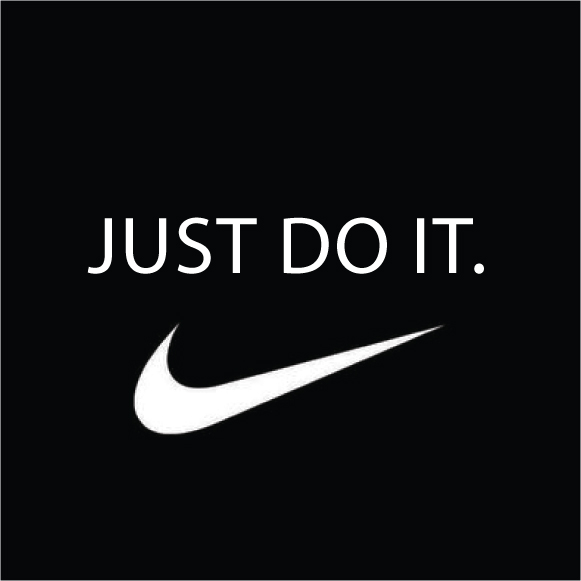 IGNITEYOURPASSION